Figure 1 Map depicting the structure of type IVa and type IVb staphylococcal cassette chromosome mec (SCCmec). PCR ...
Clin Infect Dis, Volume 37, Issue 8, 15 October 2003, Pages 1050–1058, https://doi.org/10.1086/378277
The content of this slide may be subject to copyright: please see the slide notes for details.
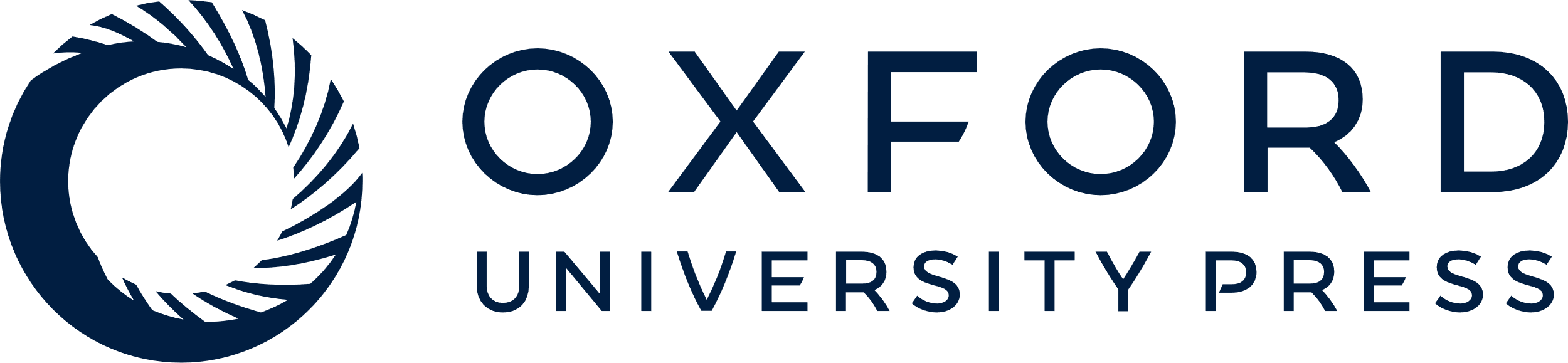 [Speaker Notes: Figure 1 Map depicting the structure of type IVa and type IVb staphylococcal cassette chromosome mec (SCCmec). PCR amplification of 4 regions that define SCCmec was accomplished with sets of primers as follows: the region from the left extremity to the ccr genes (L–C region) was amplified with primers cLs1 (type IVa) or cL2′ (type IVb) and α5. The region from upstream of ccr to ΔmecR1 (C–M region) was amplified with primers α6 and mcR8. The region from upstream of the mecA gene complex to mecA (M–I region) was amplified with primers is4 and mA2. The primers mA3 and cR1 were used to amplify the region from upstream of IS431mec to orfX (I–orfX region).


Unless provided in the caption above, the following copyright applies to the content of this slide: © 2003 by the Infectious Diseases Society of America]